ЯК НАВЧИТИ ДИТИНУ З РАС СТАВИТИ ЗАПИТАННЯ
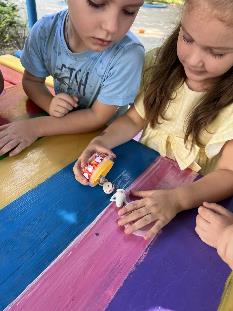 Вчитель-логопед  Наталія Швед
Розвиток мовлення у дітей з РАСУсне мовлення й усне мовленнєве висловлювання формуються у дітей з нормальним мовленнєвим розвитком до 2 – 3 років. А саме в цей час у дітей з РАС все більш помітним стає поступове відставання у розвитку мовлення.
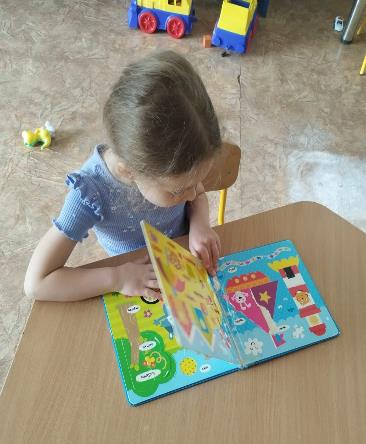 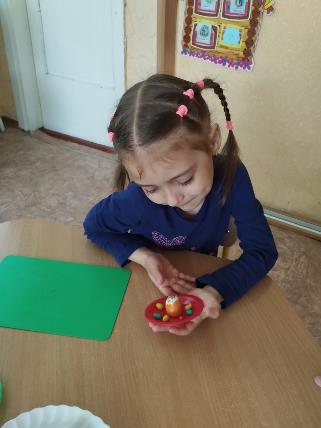 В моїй практиці є дітки з РАС старшого віку з різними рівнями мовленнєвого розвитку.
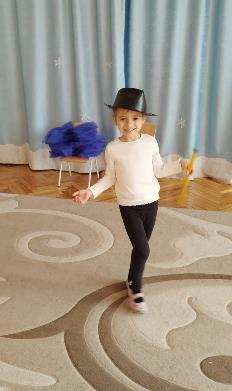 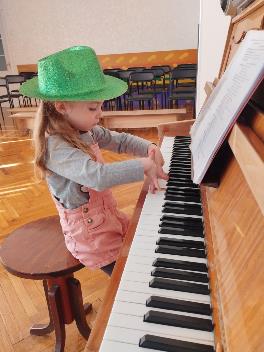 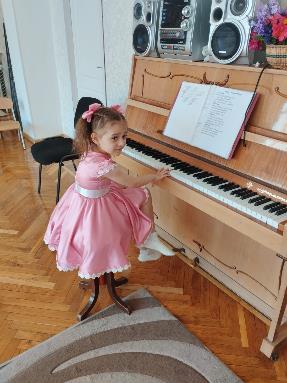 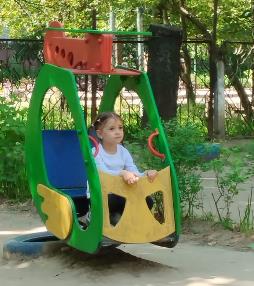 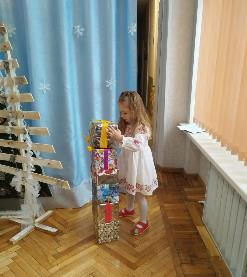 Для власного особистісного розвитку та успішної соціалізації дитина повинна навчитися спілкуватися з оточуючими, навчитися пізнавати світ за допомогою мови і мовлення
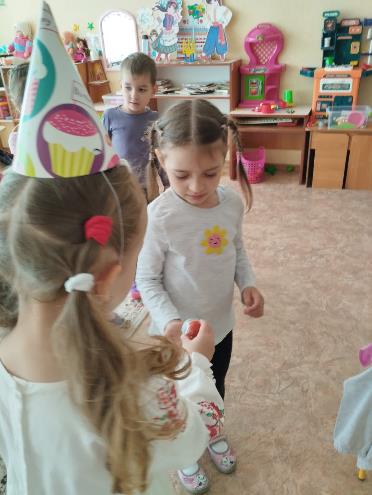 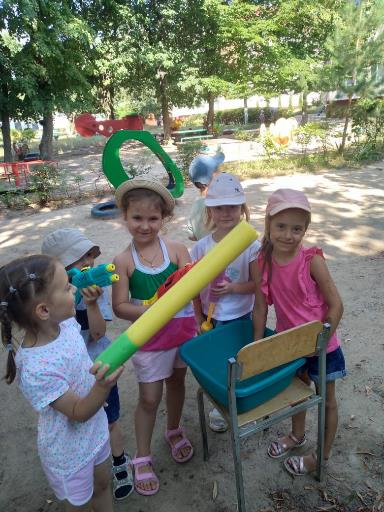 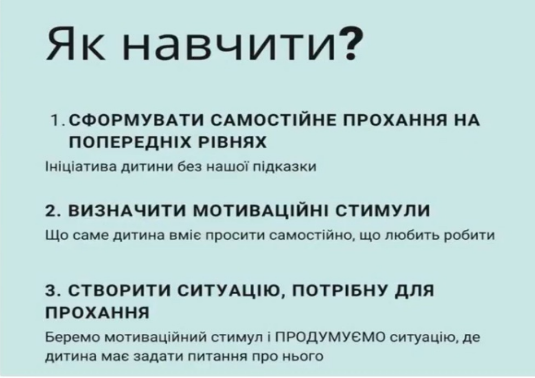 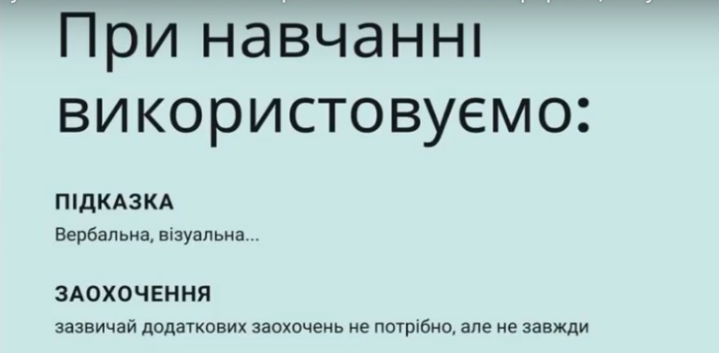 Гра «Що заховано?»Учитель-логопед демонструє закриту непрозору коробочку, в якій заховано будь-який предмет, що відповідає на запитання «Що?» або «Хто?»
«Чарівна торбинка»1 незнайома річ          «Що це?»          підказка           закріплення правильної відповіді
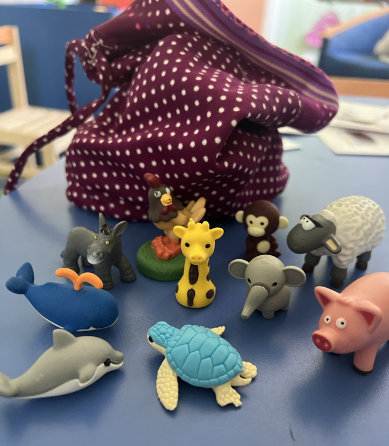 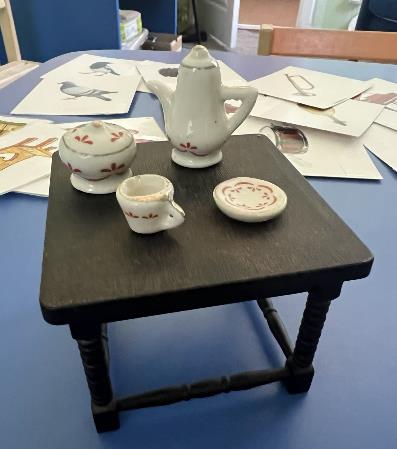 Щоб урізноманітнити ситуацію, замість іграшок можна використовувати картинки
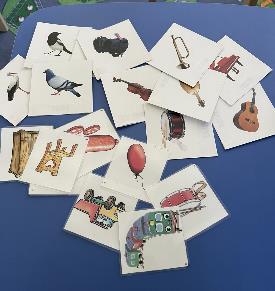 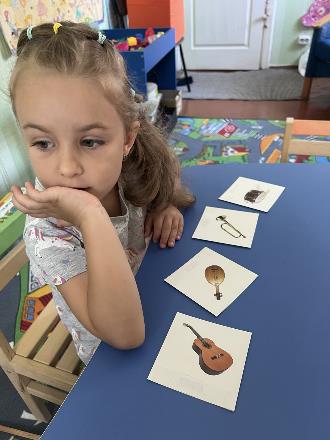 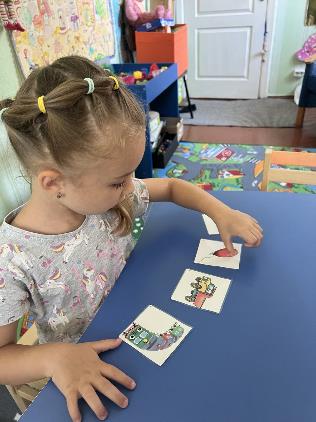 «Де м’яч?»            «Ось м’яч»«Де олівці?»            «Ось олівці»
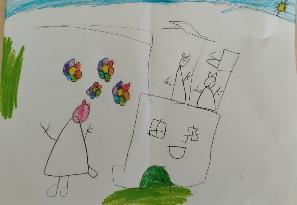 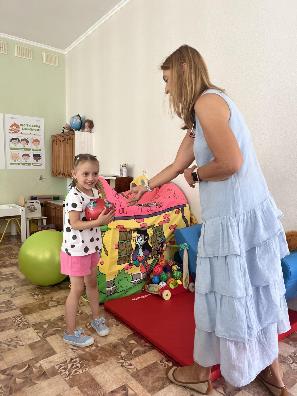 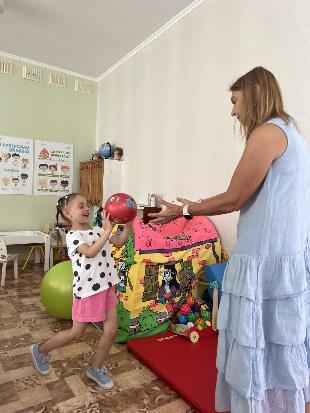 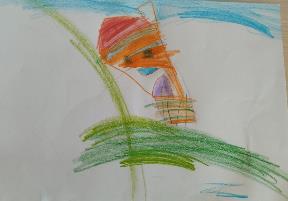 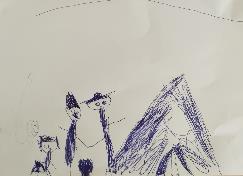 Розвитку мовлення дітей сприяють ті вправи і ситуації, які цікаві дитині
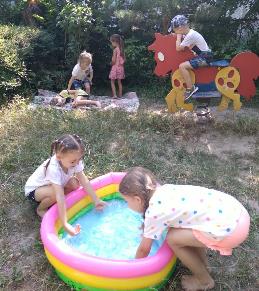 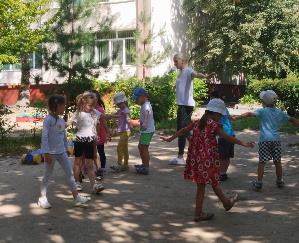 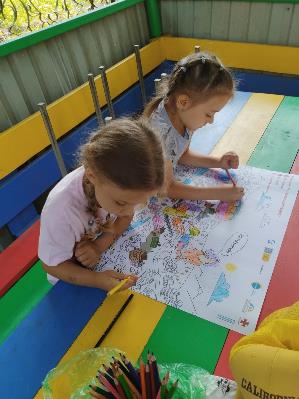 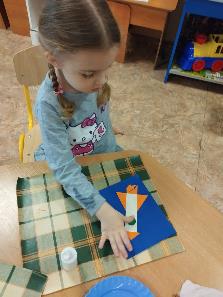 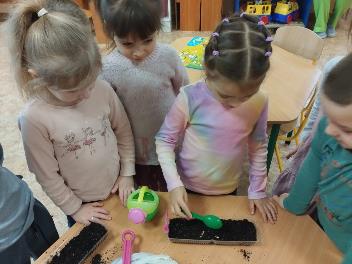 Література на основі якої ми вчимо дітей ставити запитання:
Тара Делані "Розвиток основних навичок у дітей з аутизмом" 
Сара Ньюмен "Ігри та заняття з особливою дитиною" 
Мері Лінч Барбера "Дитячий аутизм та вербально-поведінковий підхід".                     
А.  Хаустов "Формування життєвих компетенцій у дітей з РАС" 
В. С. Сандрикова "Логопедичні ігри та вправи для розвитку мовлення дітей з аутистичними розладами" 
М. К. Шеремет, Н. В. Базима "Розвиток мовленнєвої активності дітей з аутистичними порушеннями старшого дошкільного віку" 
Скрипник Т.В., Беляк С.В. Роль візуальної підтримки в комунікативно-мовленнєвому розвитку дітей з аутизмом